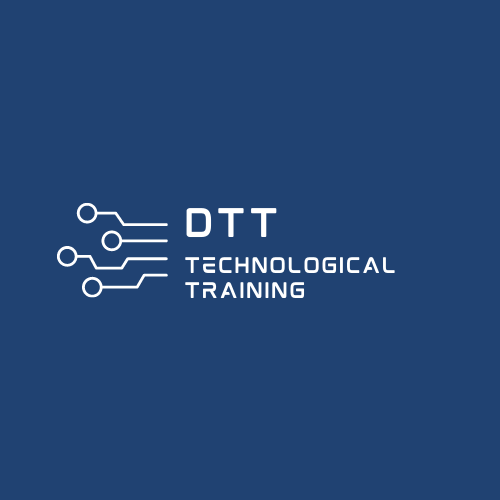 project management  40 hours
Description:
Project Management is an essential aspect of conducting business. Project Management teaches you how to be responsible for projects and strategies within an organisation. 
You will learn how to plan, meet deadlines, manage budgets, and achieve the objectives set by the company
Who should take is course?
anyone who wants to improve their project management skills

systems analysts

Product managers

development team managers

IT managers

developers
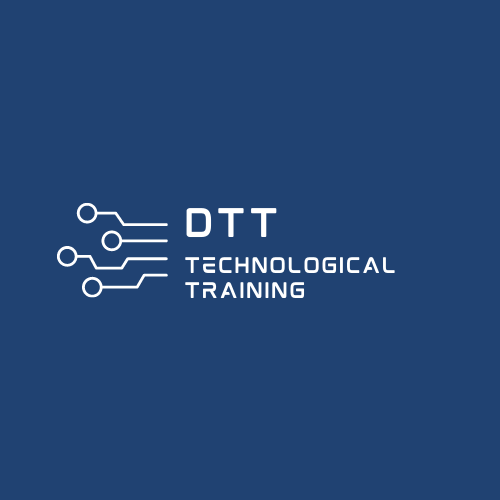 project management  40 hours
Main syllabus subjects:
Module 1 – Introduction to Projects
Understanding the phases in the life cycle of projects and their significance
Understanding the importance of the project approach 
Understanding the differentiating characteristics of projects from conventional organizations
Understanding the objectives of the project and interdependence of cost on schedules

Module 2 – Overview of Project Management
Evaluating the need for the use of project management tools
Understanding the various aspects involved in project management
Identifying the tools and techniques of project management at different stages of project progress

Module 3 – Project Selection
Selection of Numeric Models of Project
Selection of Non-Numeric Models of Project
Selection of Scoring Models of Project

Module 4 – Project Planning
Disintegrating the project into smaller tasks and work packages and creating the WBS
Developing responsibility matrix based on WBS
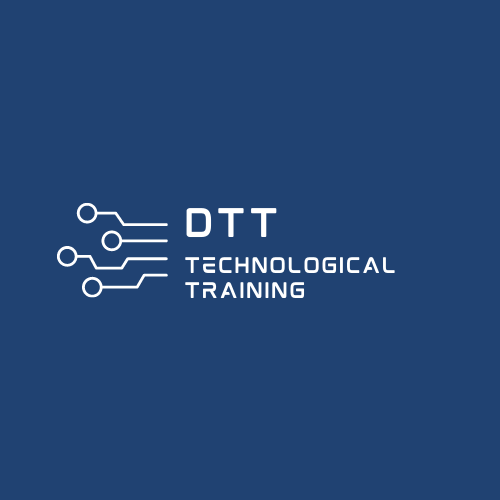 project management  40 hours
Main syllabus subjects:
Module 6 – Project Work
Developing a network schedule for a project and estimating time for completion
Analyzing Project Network and determining project completion time using CPM
Estimating the probability of project completion in a specific time
Determining the extent by which non-critical activities can be delayed
Identifying and applying the methods of project time reduction with the least cost and deciding time by which project will be crashed considering the time-cost relationship
Developing Gantt Charts to graphically depict the sequence of activities for Scheduling, Resource Allocation and Controlling phases of a project
Developing Baseline Cost Curves and their significance in the overall project cost impact

Module 7 – Project (Budgeting, Controlling, and Monitoring)
Controlling Schedules, Cost, specifications or quality
Monitoring both the cost and schedule of a project in financial terms
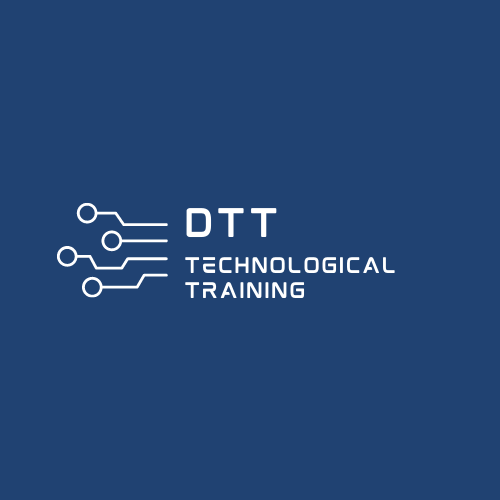 project management  40 hours
Main syllabus subjects:
Module 8 – Project Risk Management
Identifying potential risks in a project, Categorizing of project risks, and defining the strategies for managing the project risks

Module 9 – Project Auditing and Quality Management
Developing audit schedules and auditing a project and identifying deviations
Identifying the quality needs in a project, applying relevant quality tools in a project and interpreting the results of the tools to monitor the quality

Module 9 – Case Studies	
Case studies to better understand the situation questions